PODER JUDICIAL- DEFENSA PÚBLICAUnidad de Capacitación Campaña de Divulgación Sustantiva
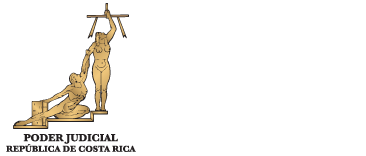 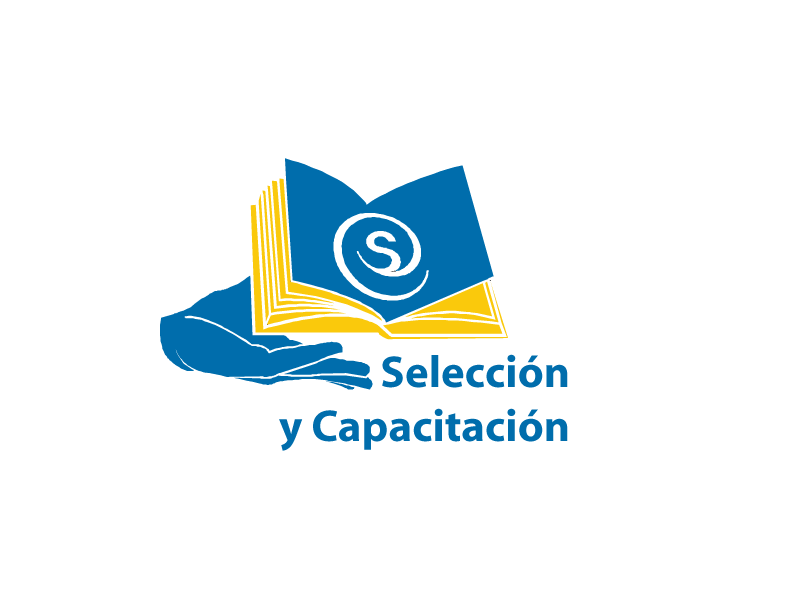 TEMA # 3 Arresto domiciliario con monitoreo electrónico. Cápsula 23-2018.
Fines y principios del arresto domiciliario con monitoreo electrónico
“El arresto domiciliario con monitoreo electrónico es una sanción penal en sustitución de la prisión y tendrá la finalidad de promover la reinserción social de la persona sentenciada con base en las condiciones personales y sociales reguladas para la fijación de la pena”.
Resocialización
Respeto a la dignidad humana
Dignidad en la ejecución de las sentencias
Fuentes: Código Penal y Unidad de Ejecución de la Pena – Defensa Pública.
PODER JUDICIAL- DEFENSA PÚBLICAUnidad de Capacitación Campaña de Divulgación Sustantiva
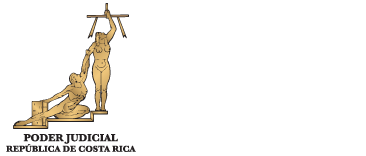 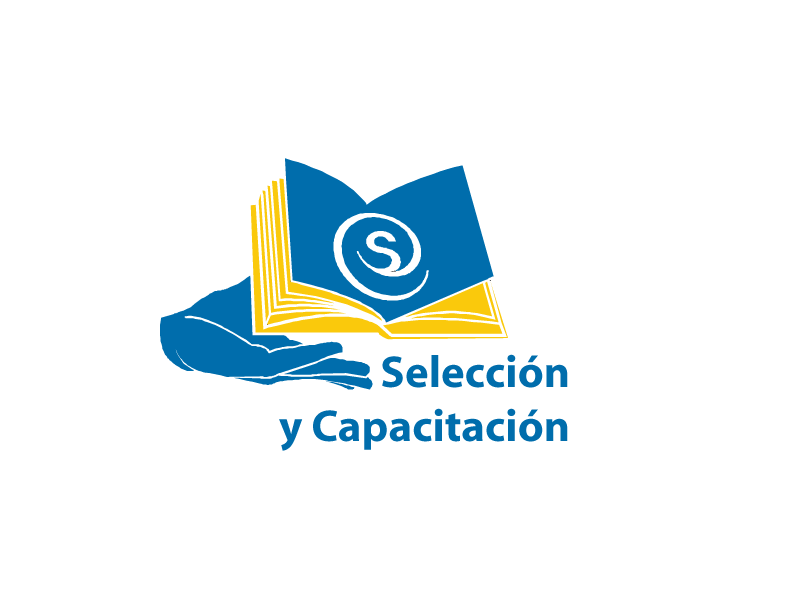 TEMA # 3 Arresto domiciliario con monitoreo electrónico. Cápsula 23-2018.
Objetivo general de la política penitenciaria costarricense
En las solicitudes de arresto domiciliario con monitoreo electrónico debe tenerse en cuenta que el objetivo general de la política penitenciaria nacional es: “Contribuir al empoderamiento y disminución de vulnerabilidades de las personas privadas de libertad impulsando así su desarrollo humano, con la intención de facilitar su egreso de prisión con herramientas laborales, educativas formativas y de convivencia social”.
Fuentes: Política Penitenciaria, MJP, 2017 y Unidad de Ejecución de la Pena – Defensa Pública.